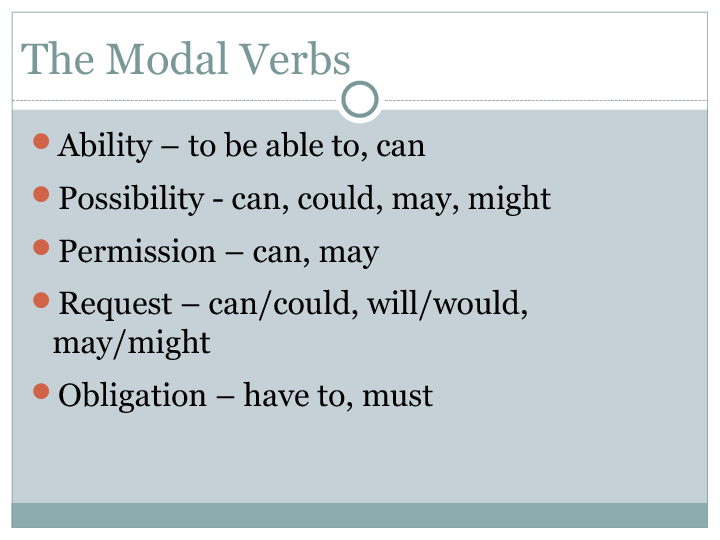 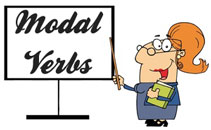 Modals can be used also in negative : Can´t , couldn´t, may not, wouldn´t , mustn´t